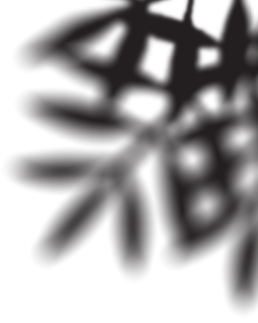 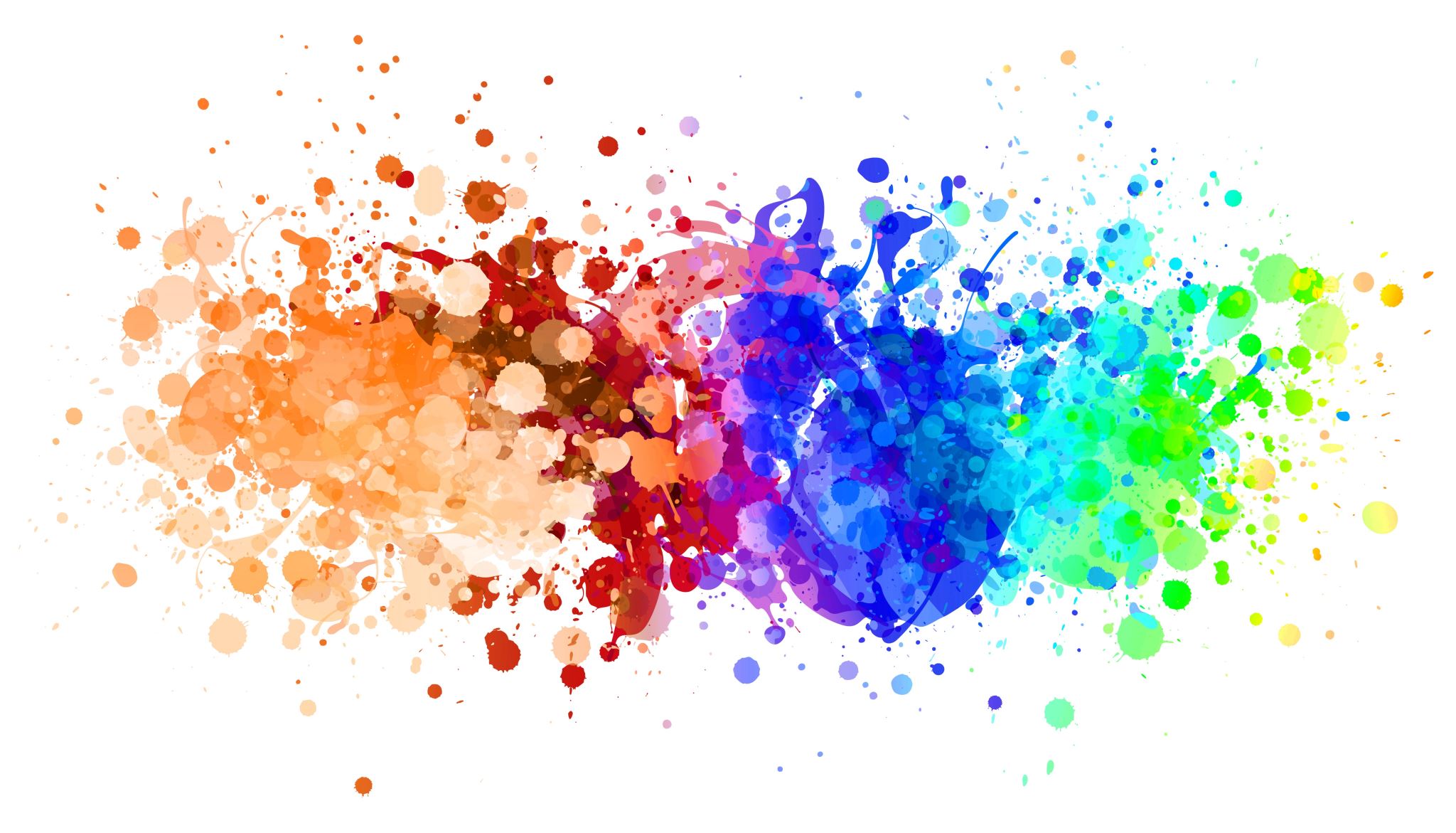 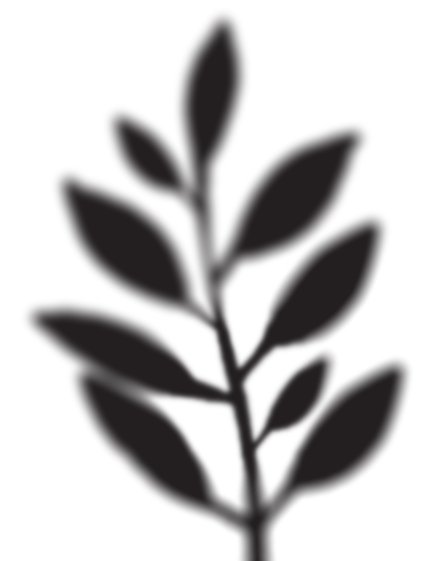 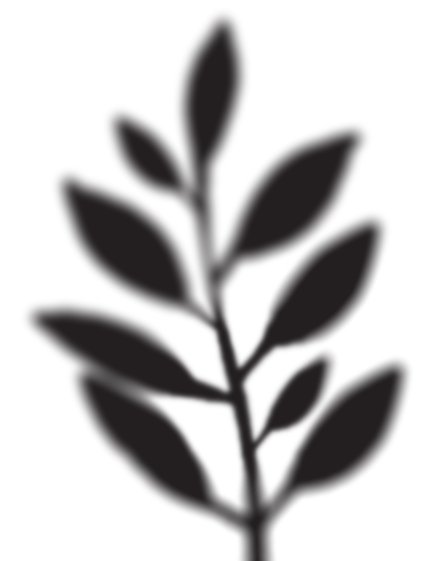 Jak komunikovat s rodiči?
Mgr. Petra Prokopová Machalová
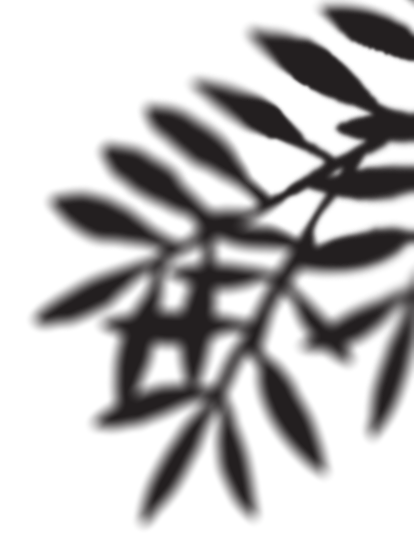 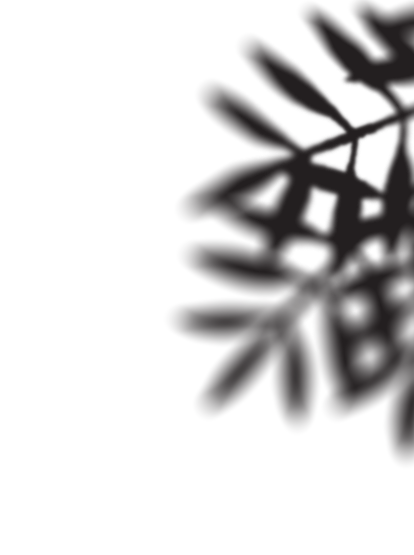 Na co dbát?
Otevřená komunikace:
Dny otevřených dveří
Schůzky pro rodiče budoucích prvňáků
Úvodní schůzky – ½ září
Prokazatelně rodiče o všem informovat (sešit, portfolio, žákovská knížka apod.)
Tripartity – učitel x žák x zákonný zástupce
Konzultace (dle dohody, pravidelné)
Vyhledávat děti, kterým hrozí školní neúspěšnost (doučování, plán pedagogické podpory, IVP)
Průběžně prokazatelně hodnotit
Kavárny pro rodiče
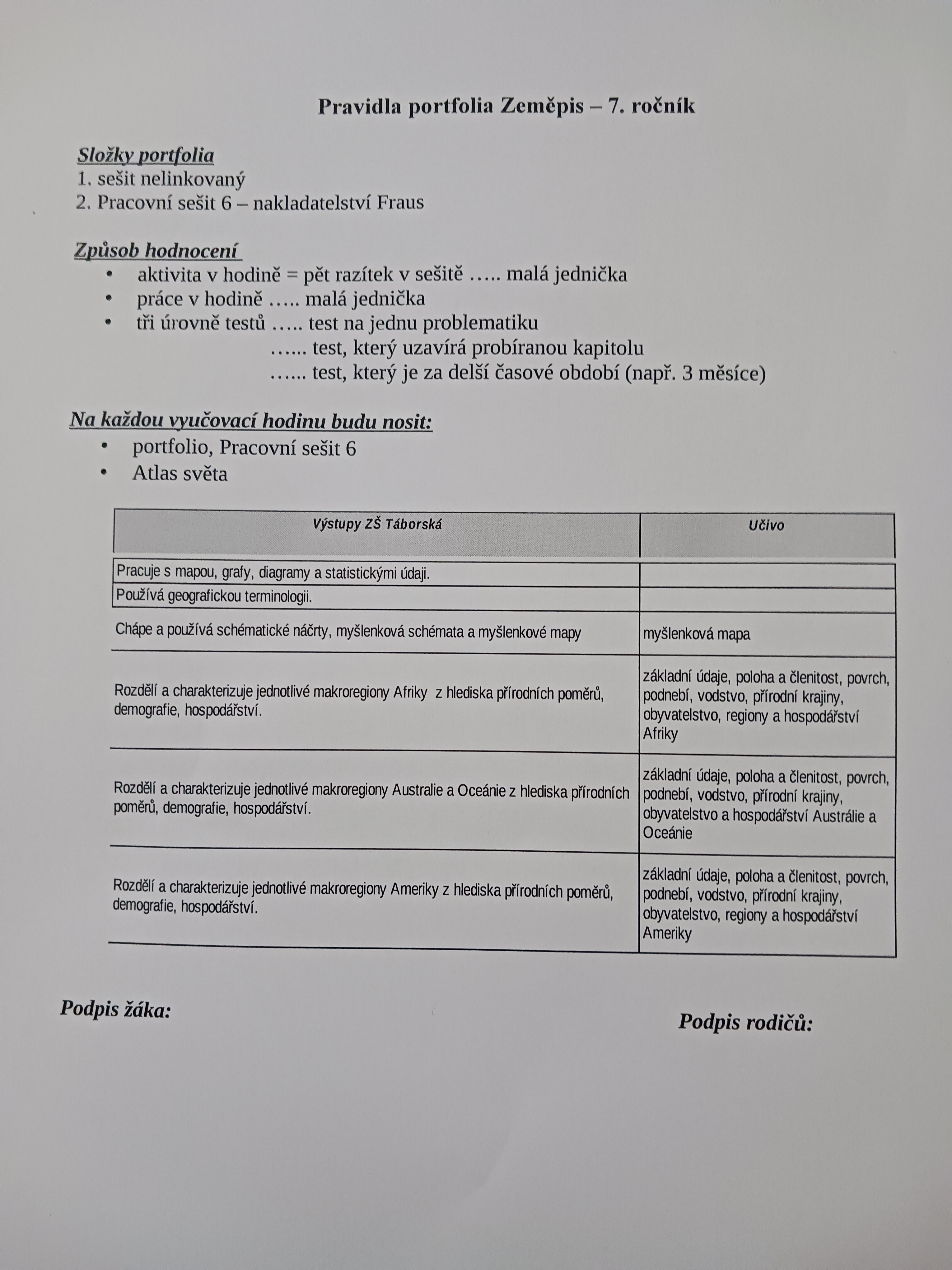 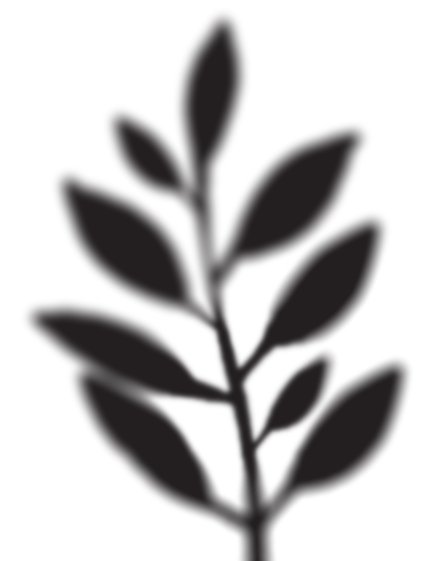 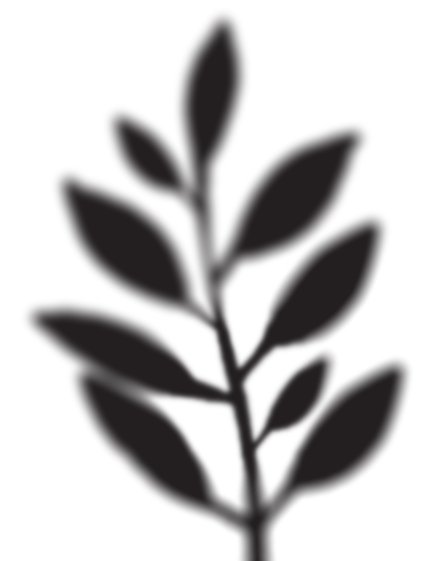 Příklad prokazatelně předané informace směrem k žákovi/rodiči.
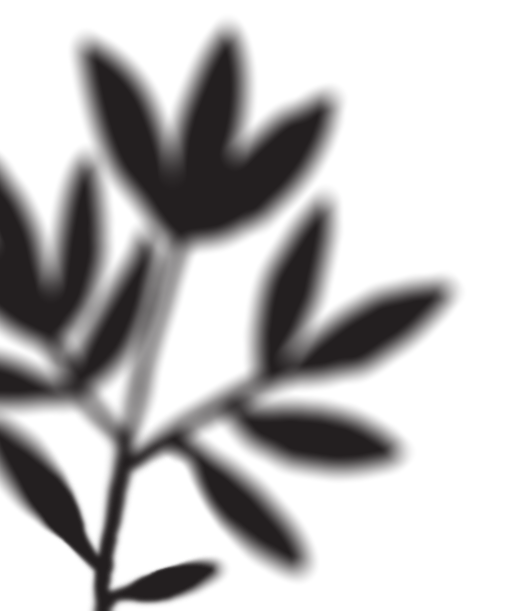 Co říci na „kavárnách pro rodiče“ k Hejného metodě?
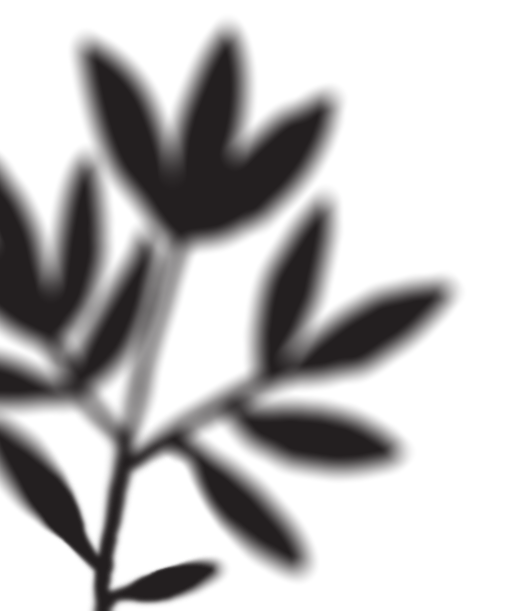 Vychází z lidské potřeby něco dokázat nebo něco zkusit.
Potřeba radosti z úspěšně vyřešené úlohy.
Osvojuje si metodu pokus-omyl-vylepšení.
Zobecňování dílčích zkušeností a znalostí.
Schopnost argumentovat.
Používání jednoduchého matematického jazyka.
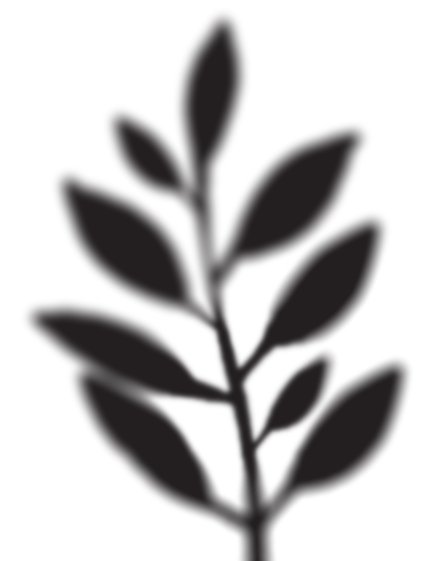 Co dělat např. na dílně pro rodiče prvňáků.
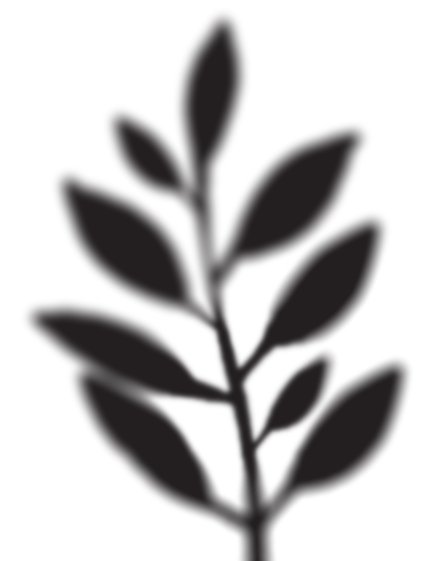 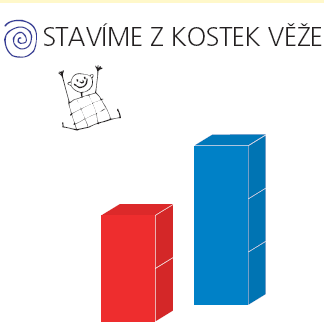 Úloha č. 1: Postavte z kostek, co se Vám líbí.

Úloha č. 2: Vytvořte stavbu podle obrázku.
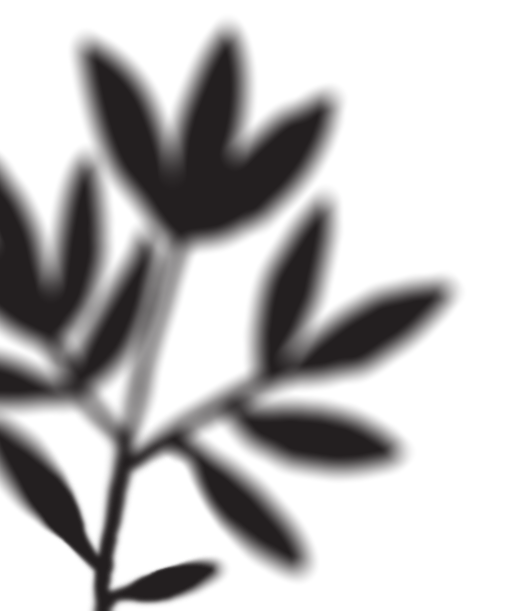 Prvních 7 klíčových principů
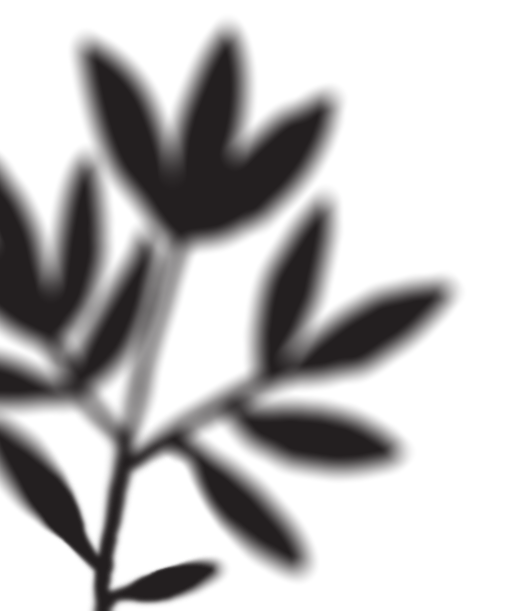 Rozvoj osobnosti 
Skutečná motivace 
Reálné zkušenosti
Radost z matematiky 
Vlastní poznatek
Podpora tvořivosti
Role učitele
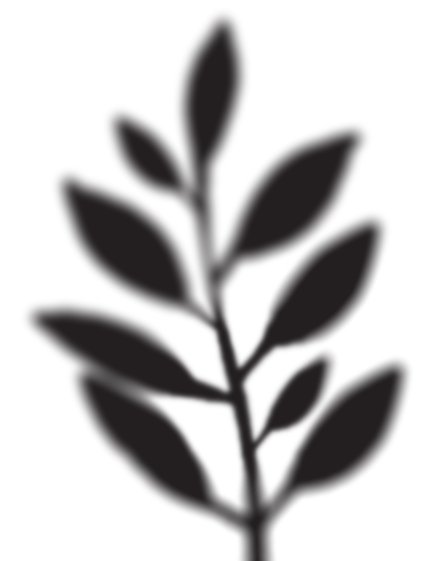 Úkol č. 3: Vezměte si šest dřívek a vytvořte obrázek.
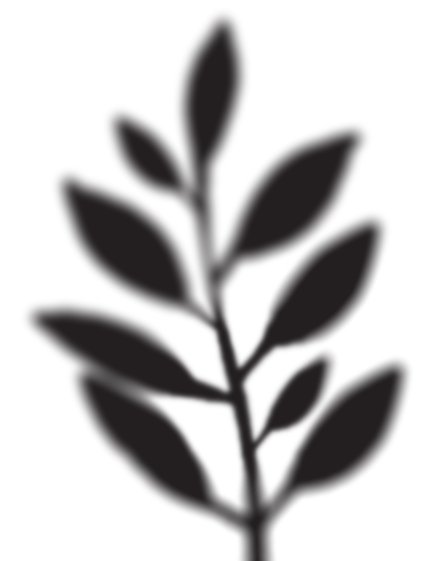 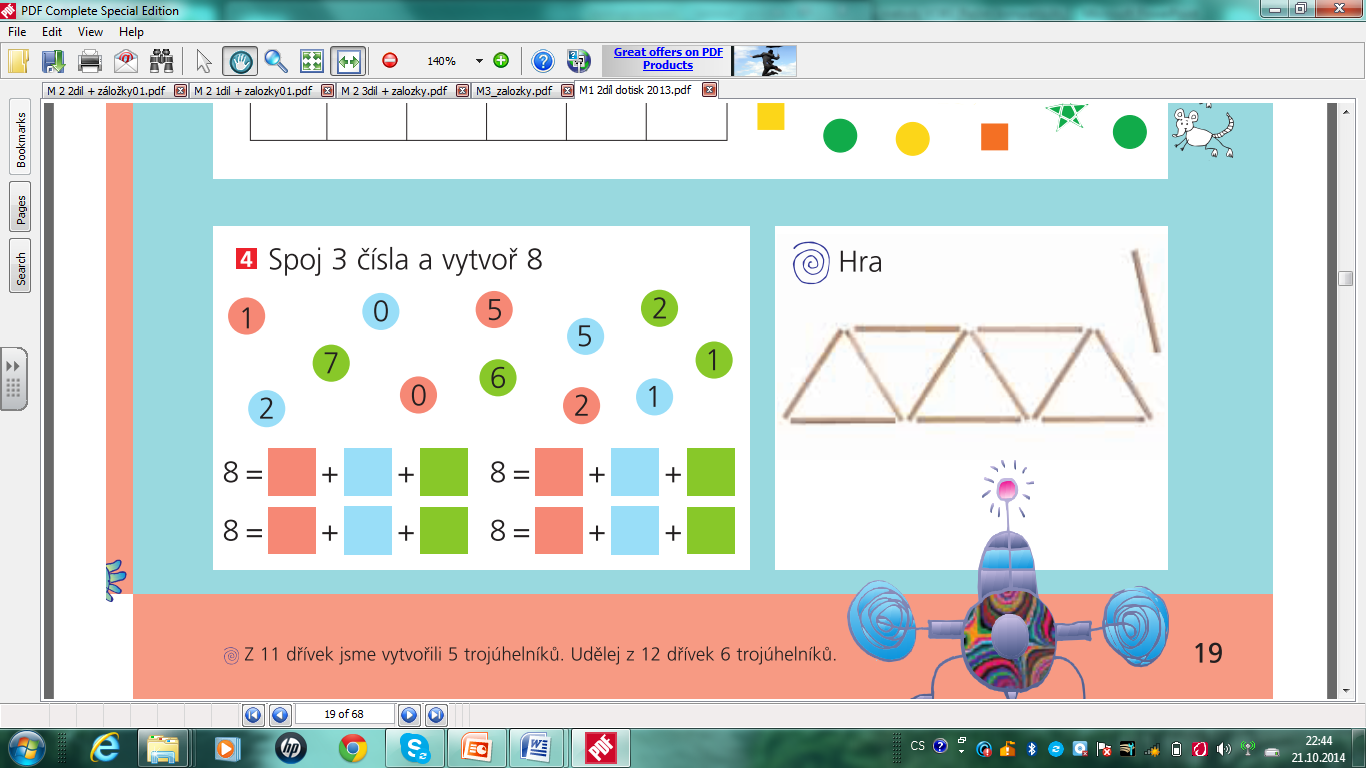 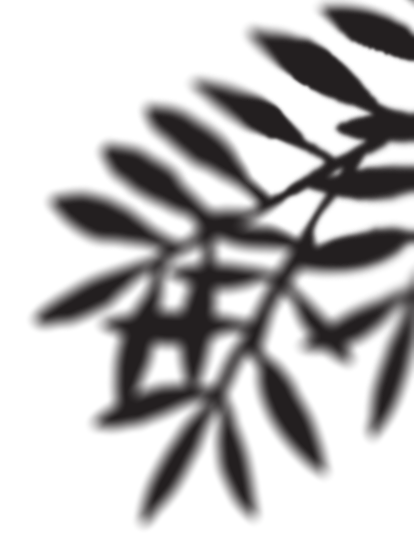 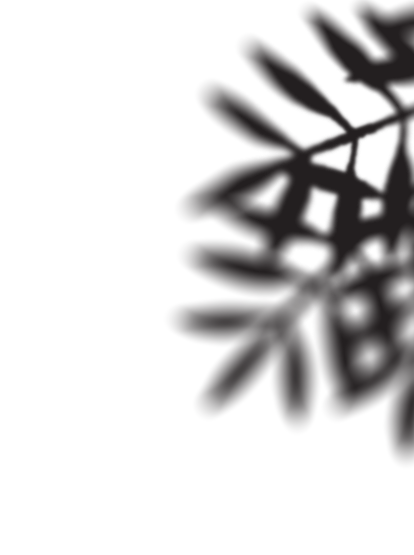 Dalších šest principů:
Práce s chybou 
Přiměřené výzvy 
Podpora spolupráce 
Budování schémat 
Práce v prostředích 
Prolínání témat
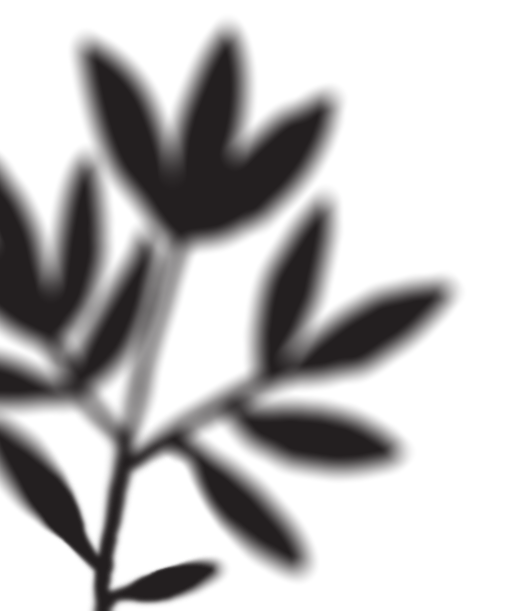 Co dělat např. na dílně pro rodiče druhostupňových žáků.
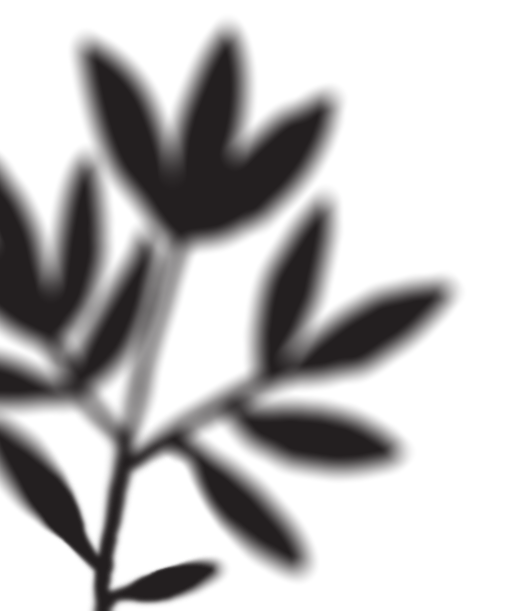 Vybrat úlohy, které se nachází v přijímacím řízení…jak je podporuje Hejného metoda v učebnicích z edice H-mat.

Seznámit s výsledky, které prezentoval pan  Radim Šíp - Timss.
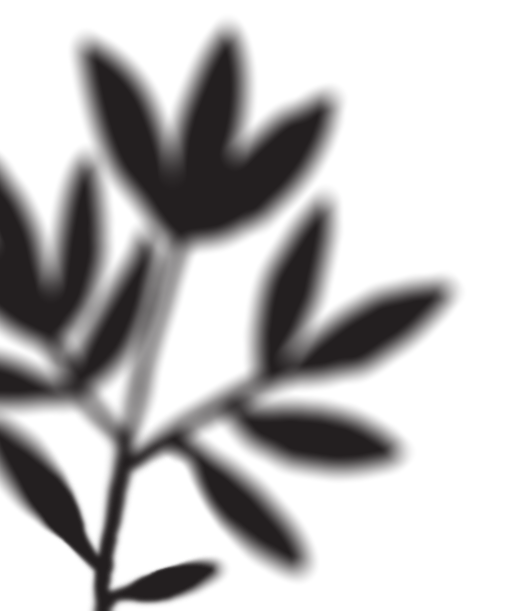 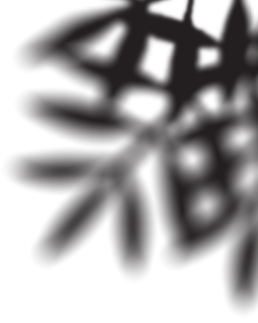 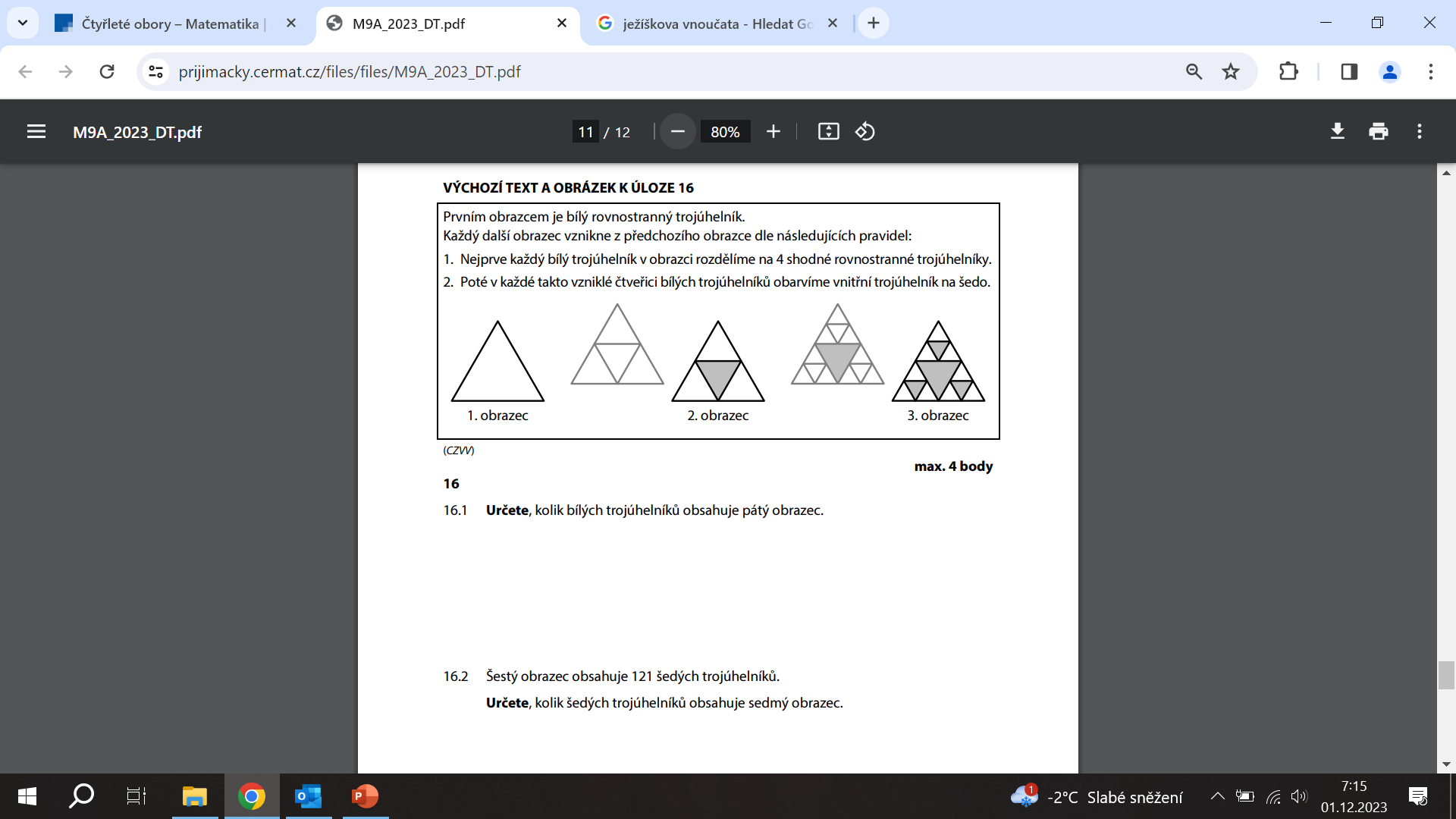 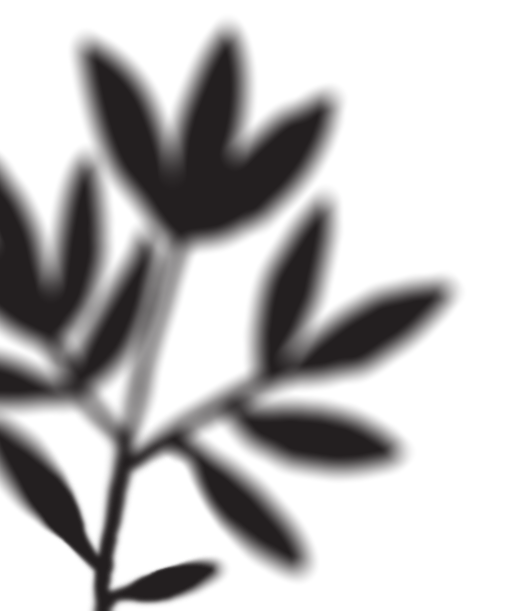 Cermat x učebnice z edice H-mat
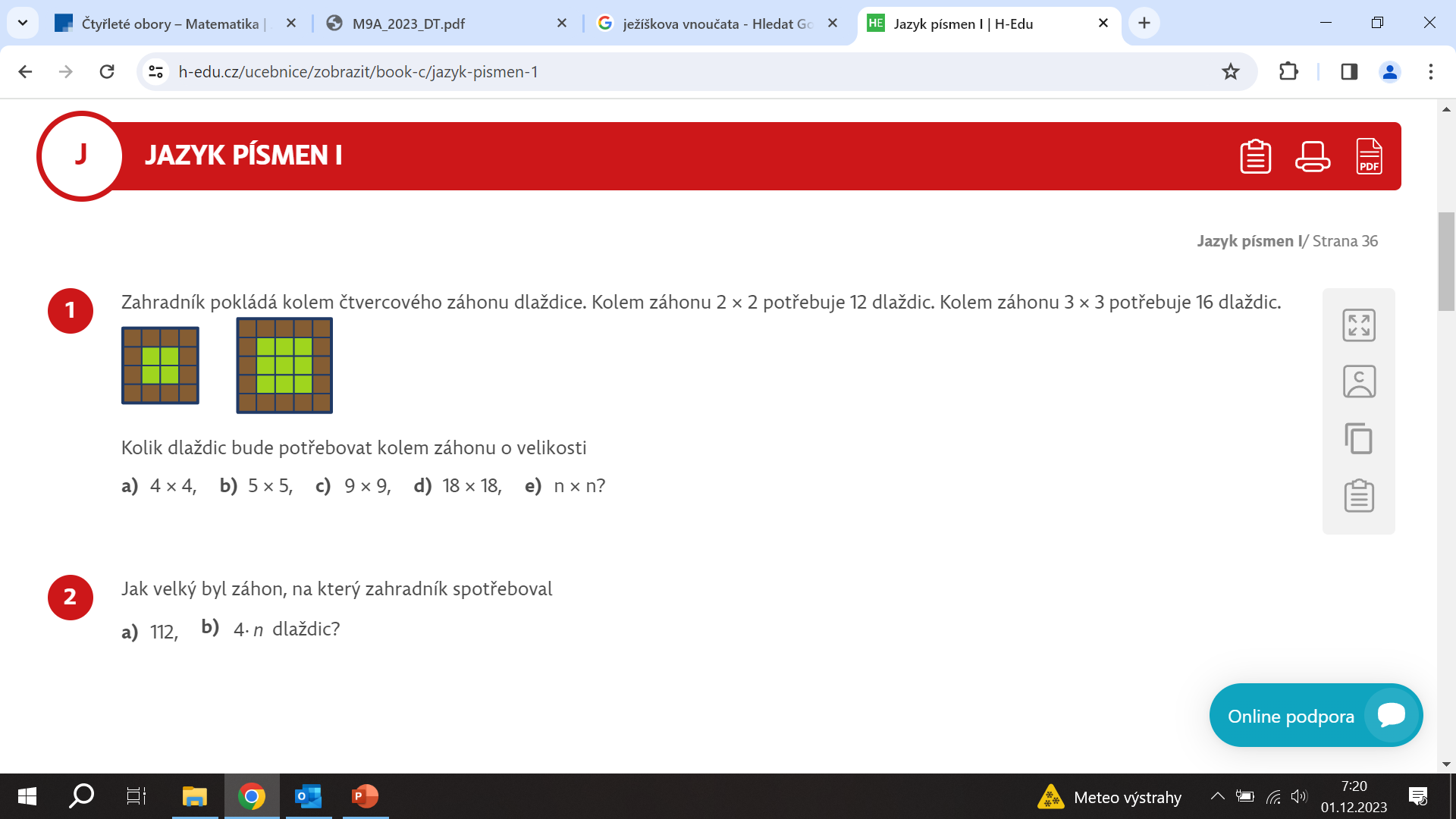 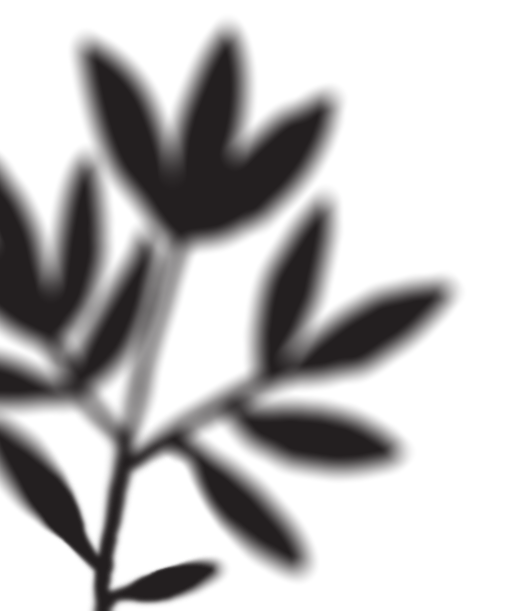 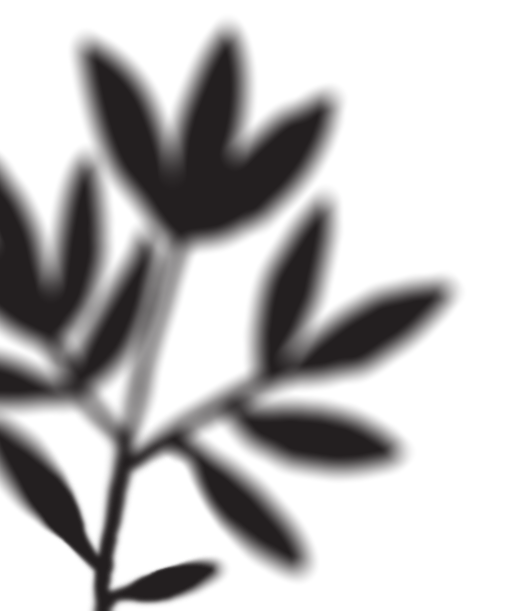 Děkuji za pozornost a přeji krásný zbytek dne.